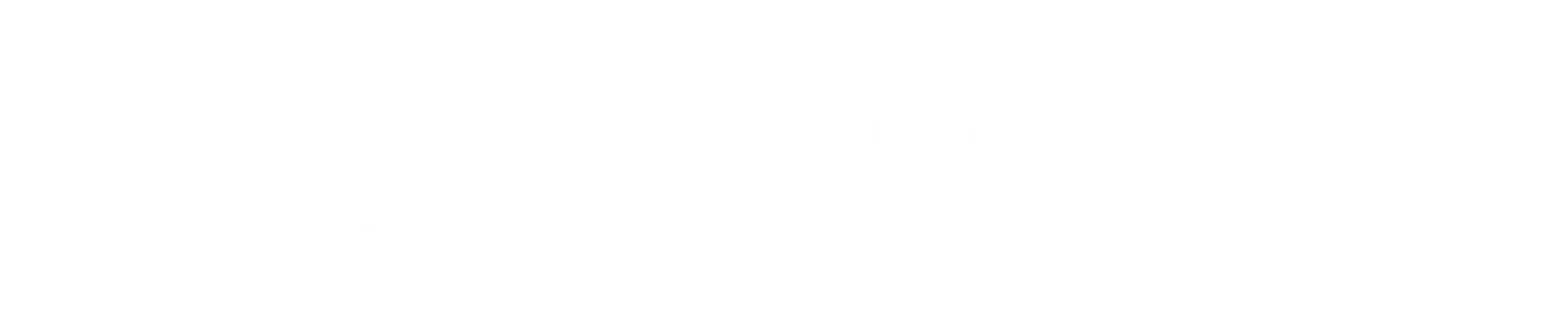 Anatomy and Cell Biology Oklahoma State University Center for Health and Sciences
Neuroscience-Epigenetics-Adversity and Resilience (NEAR) - an intervention to mitigate and prevent Adverse Childhood Experiences (ACEs) and Improve Well-being in Harmon County: a biobehavioral cohort study.
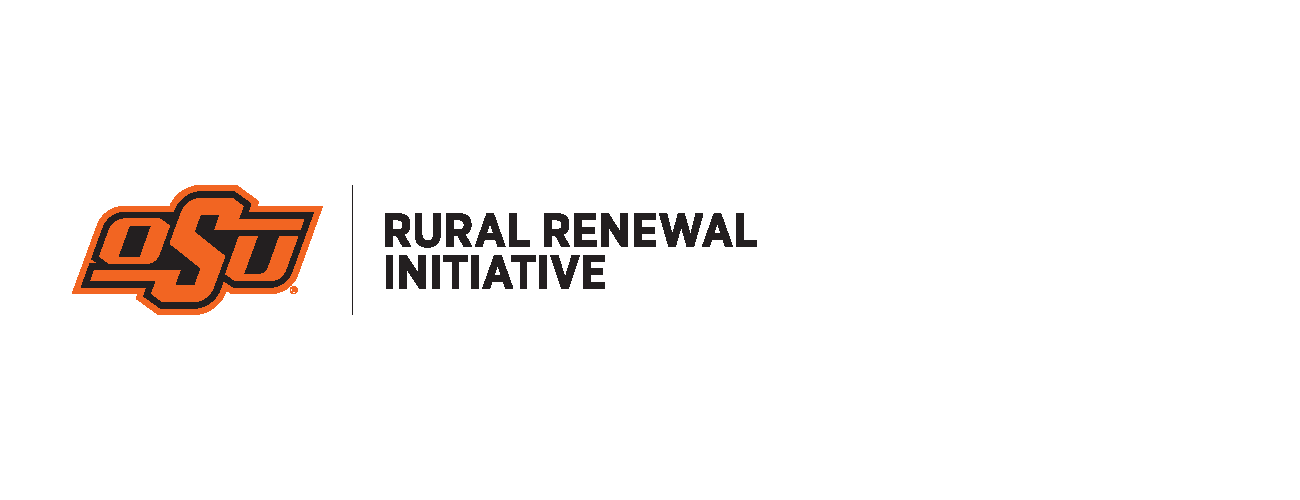 Carolina Quijada, Darci Peach, Chelsea Pierce, Lana Beasley Ph.D., Julie Croff Ph.D., Alicia Ford Ph.D., and Dolores Vazquez Sanroman Ph.D.
INTRODUCTION
RESULTS
Adverse Childhood Experiences (ACEs) include experiencing abuse, violence, or substance use in the home, or having a parent incarcerated. ACEs are associated with long-term changes, which result in poor mental health, substance use disorders, and reduced educational and occupational achievement. More importantly, the prevention of ACEs can have a positive impact on education and employment levels. Thus, providing intervention resources  is pivotal to reducing negative life outcomes in Harmon County, OK. We partnered with the Shortgrass Community Healthcare Center, to assist them in implementing the Neuroscience, Epigenetics, ACEs, and Resilience Science (NEAR) curriculum. The NEAR curriculum provided them with positive coping resources and strategies, which will have a long-term effect in improving the community's health and well-being.
NEAR Education and Mentorship Program: Early adversity can increase the risk for long- term physical, emotional and social disparities. However, protective factors can support children, adults, and families and therefore mitigate risks associated with exposure to adversity.
Neuroscience, Epigenetics, ACEs, and Resilience (NEAR) Science training explores how life experiences impact our biological nervous system. It takes a deeper dive into the ACEs study and how to support communities and increase key areas including: 1) core protective factors of building capabilities, 3) attachment and belonging, 3) fostering community growth, and 4) culture and spirituality.
NEAR SCIENCE CURRICULUM IT IS A PROFESSIONAL DEVELOPMENT TOOL AND SPARKED CONVERSATIONS ABOUT ACES AND MEASURES TO TAKE IN THE COMMUNITY
Participants n= 23
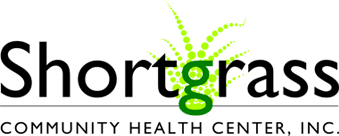 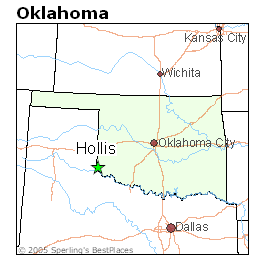 Pre vs Post Survey Reponses about Adverse Childhood Experiences (ACEs) in the community
SPECIFIC AIMS
Objective 1a: Understand the biobehavioral profile of adversity and resilience of Harmon county community health care providers residents through dyadic biological, behavioral, and outcome driven data collection highlighting understanding of the contributions of early life adversity and resilience on substance use behaviors.
Objective 2a: Train a cohort of Community Champions on the Neuroscience, Epigenetics, ACEs, and Resilience (NEAR) Science curriculum.
CONCLUSIONS
We were able to evaluate the effectiveness of the NEAR Science training program as a professional development. It was a general consensus that the program worked, and healthcare providers were looking forward to subsequent training opportunities.
 We were able to create and administer surveys to measure specific knowledge acquisition about ACEs and resilience science.
We identified additional training needed to address any areas of weakness that can be improved.
We administered a satisfaction survey about the content and delivery of the training program.
METHODS
1st Session 6/14/2022
Collection of demographic information, Pre-NEAR-training Surveys, Salivary collection using Genotek Omnigene ORAL OME-505 saliva collecting devices,  and Tasso+ blood collection devices
Resilience: The Biology of Stress and Science of Hope Film Screening to educate community members on ACEs and its effects
1st NEAR training: 2-3 hour-long session with NEAR Trainer via Zoom
FUTURE DIRECTIONS
What is the prevalence of ACEs, substance use, and positive coping strategies in the community of Harmon County? Understand the biobehavioral profile of adversity and resilience of Harmon county residents through dyadic (parent-child) biological, behavioral, and outcome driven data collection highlighting understanding of the contributions of early life adversity and resilience on substance use behaviors.
In between sessions, our team met to modify the next training session to increase participation.
2nd Session 7/12/2022
2nd NEAR training: 2-3 hour-long session with NEAR Trainer via Zoom. Modulated training with case study scenarios that increased participant interaction and clinical application.
Collection of blood using Tasso+ devices and Salivary collection using Genotek Omnigene ORAL OME-505 saliva collecting devices
Post-NEAR-training Surveys via Google Forms
ACKNOWLEDGMENTS
Funding for this project was provided by the Oklahoma State University Rural Renewal Initiative, one of the Tier 1 research initiatives supported by the Office of the Vice President for Research and OSU-CHS Startup Funds.
*Tasso devices were defective in both sessions and did not produce any samples.